مرکز درمان حیوانات
اینجا جایی است که ارائه شما شروع می شود
مرکز ما
عنوان در اینجا
عنوان در اینجا
قالب پاورپوینت دامپزشکی قابل ویرایش می باشد
قالب پاورپوینت دامپزشکی قابل ویرایش می باشد
2018
2020
عنوان در اینجا
عنوان در اینجا
2017
2019
قالب پاورپوینت دامپزشکی قابل ویرایش می باشد
قالب پاورپوینت دامپزشکی قابل ویرایش می باشد
ماموریت
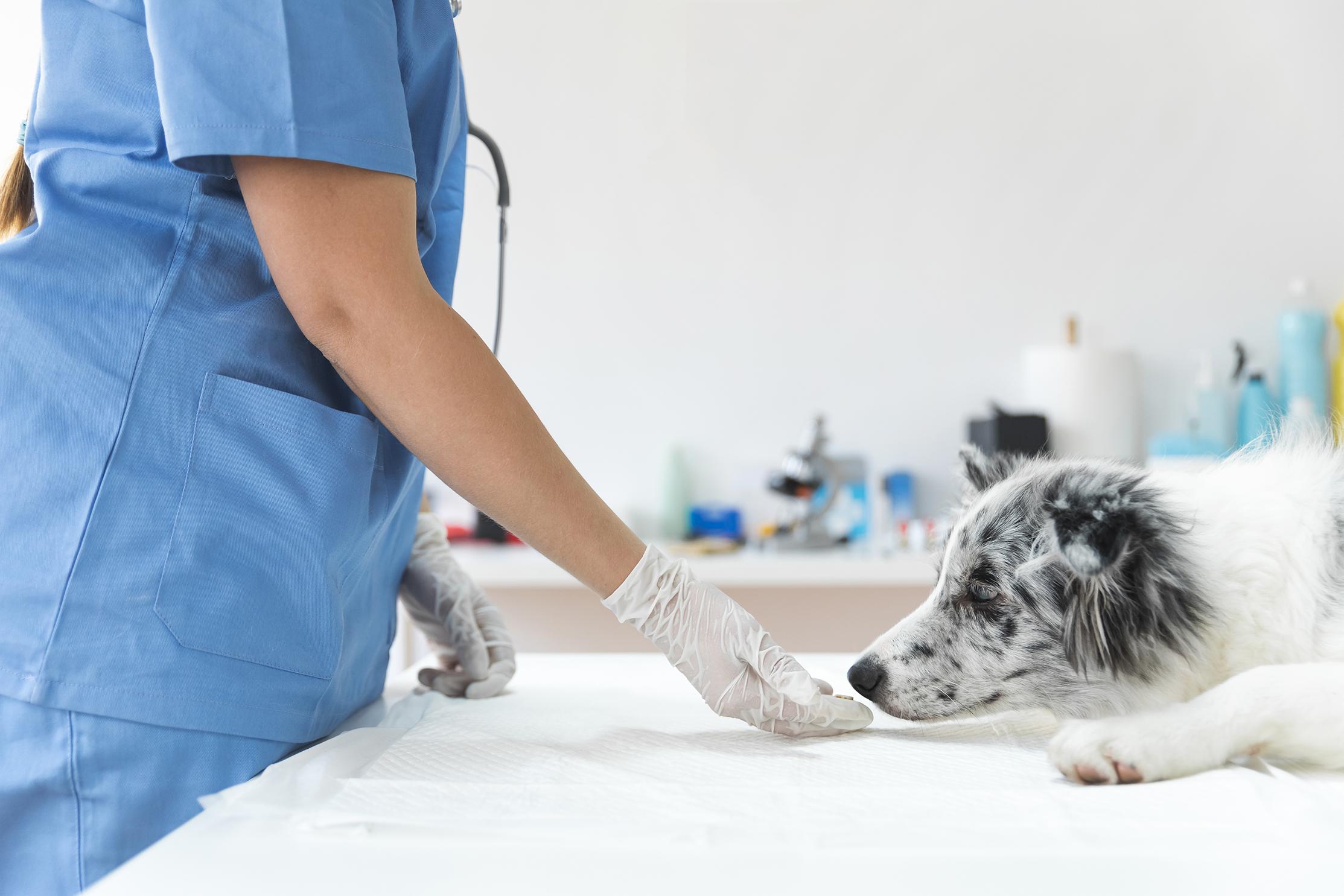 قالب پاورپوينت حرفه ای ، قابل ویرایش ، جهت استفاده در جلسات دفاع رساله ، پایان نامه ، پروپوزال و سمینار و .... می باشد.
چشم انداز
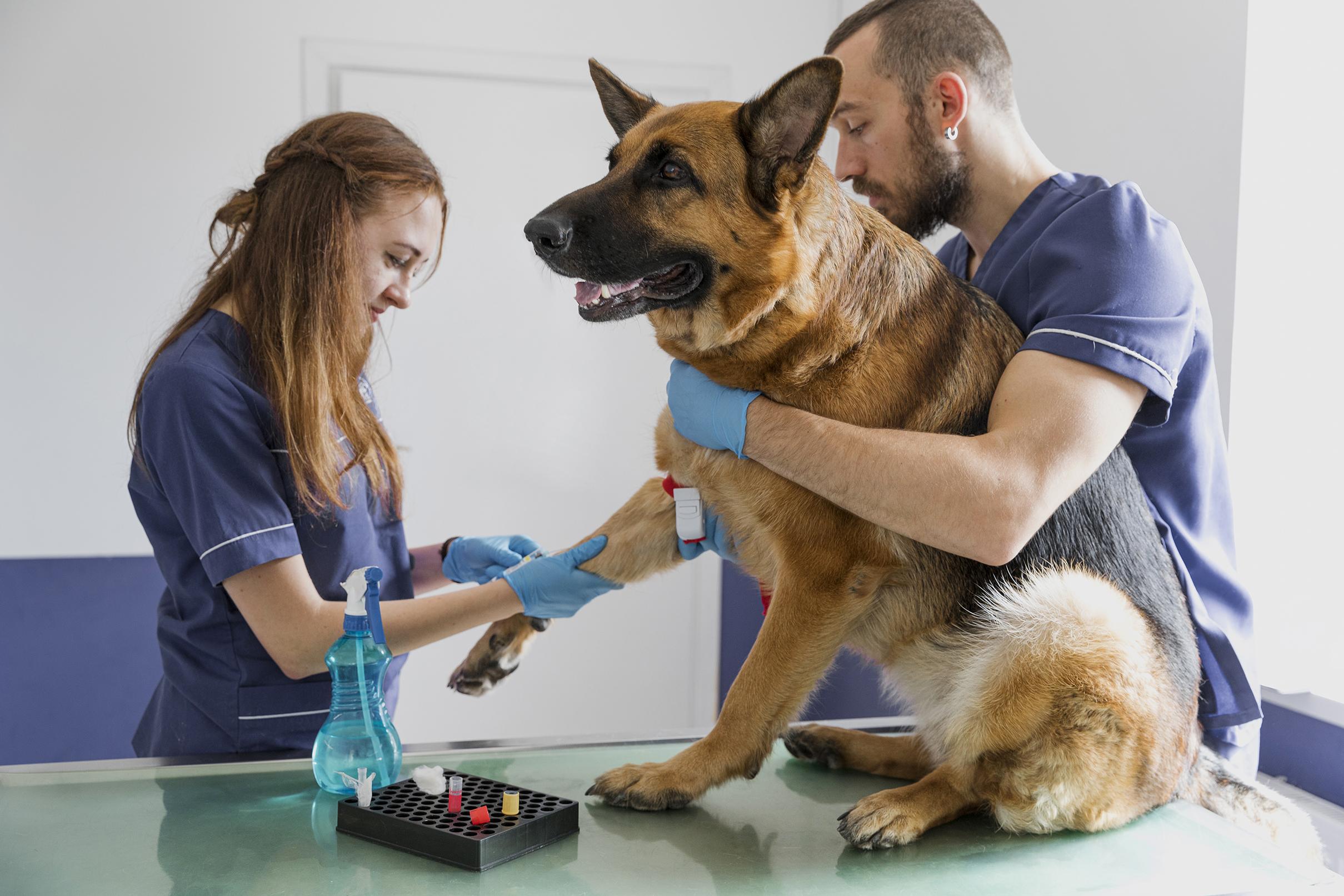 قالب پاورپوينت حرفه ای ، قابل ویرایش ، جهت استفاده در جلسات دفاع رساله ، پایان نامه ، پروپوزال و سمینار و .... می باشد.
ارائه پاورپوینت با کیفیت بالا
کسب و کار
Lorem ipsum به سادگی متن ساختگی صنعت حروفچینی است.
روند
Lorem ipsum به سادگی متن ساختگی صنعت حروفچینی است.
مردم
Lorem ipsum به سادگی متن ساختگی صنعت حروفچینی است.
موفقیت
Lorem ipsum به سادگی متن ساختگی صنعت حروفچینی است.
رشد
Lorem ipsum به سادگی متن ساختگی صنعت حروفچینی است.
هدف
Lorem ipsum به سادگی متن ساختگی صنعت حروفچینی است.
نمودار ما
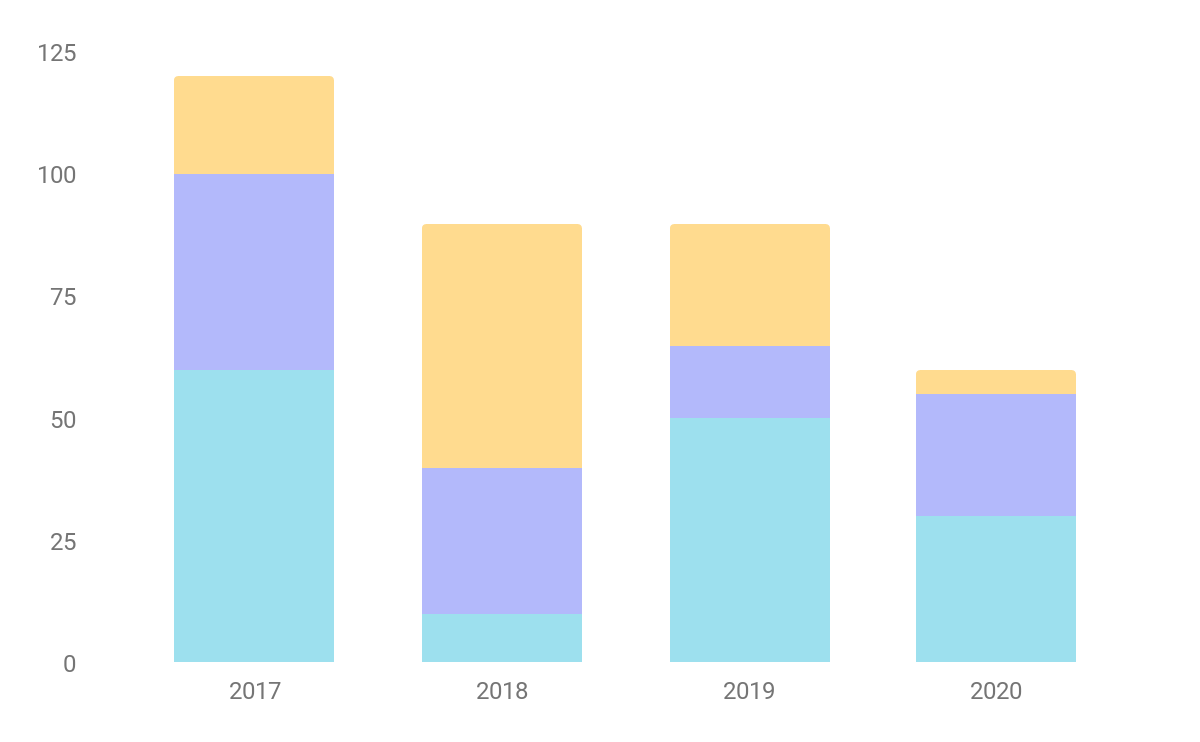 25 درصد مریخ
قالب پاورپوینت دامپزشکی قابل ویرایش می باشد
25 درصد جیوه
قالب پاورپوینت دامپزشکی قابل ویرایش می باشد
50 درصد ونوس
قالب پاورپوینت دامپزشکی قابل ویرایش می باشد
برای اصلاح این نمودار، روی آن کلیک کنید، پیوند را دنبال کنید، داده ها را تغییر دهید و نمودار جدید را در اینجا قرار دهید
فرآیند ما
عنوان در اینجا
عنوان در اینجا
قالب پاورپوینت دامپزشکی قابل ویرایش می باشد
قالب پاورپوینت دامپزشکی قابل ویرایش می باشد
01
02
عنوان در اینجا
عنوان در اینجا
قالب پاورپوینت دامپزشکی قابل ویرایش می باشد
قالب پاورپوینت دامپزشکی قابل ویرایش می باشد
03
04
فرآیند ما
سگ ها
01
گربه ها
02
قالب پاورپوینت دامپزشکی قابل ویرایش می باشد
قالب پاورپوینت دامپزشکی قابل ویرایش می باشد
03
پرنده ها
ماهی
04
قالب پاورپوینت دامپزشکی قابل ویرایش می باشد
قالب پاورپوینت دامپزشکی قابل ویرایش می باشد
مناطق تحت پوشش ما
تمیز کردن
آراستن
منطقه A
قالب پاورپوینت دامپزشکی قابل ویرایش می باشد
قالب پاورپوینت دامپزشکی قابل ویرایش می باشد
جراحی ها
سلامتی
قالب پاورپوینت دامپزشکی قابل ویرایش می باشد
قالب پاورپوینت دامپزشکی قابل ویرایش می باشد
منطقه B
منابع